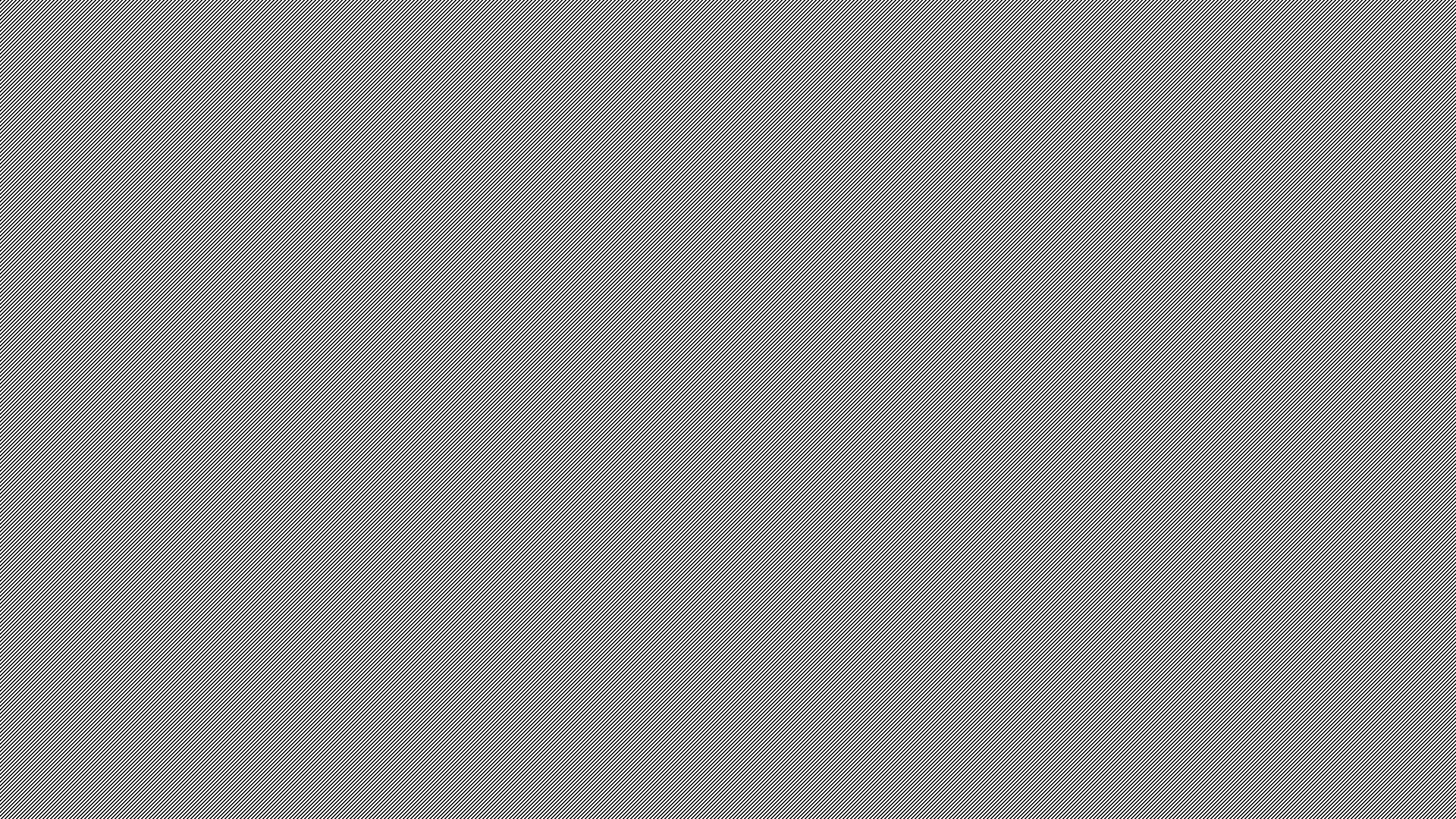 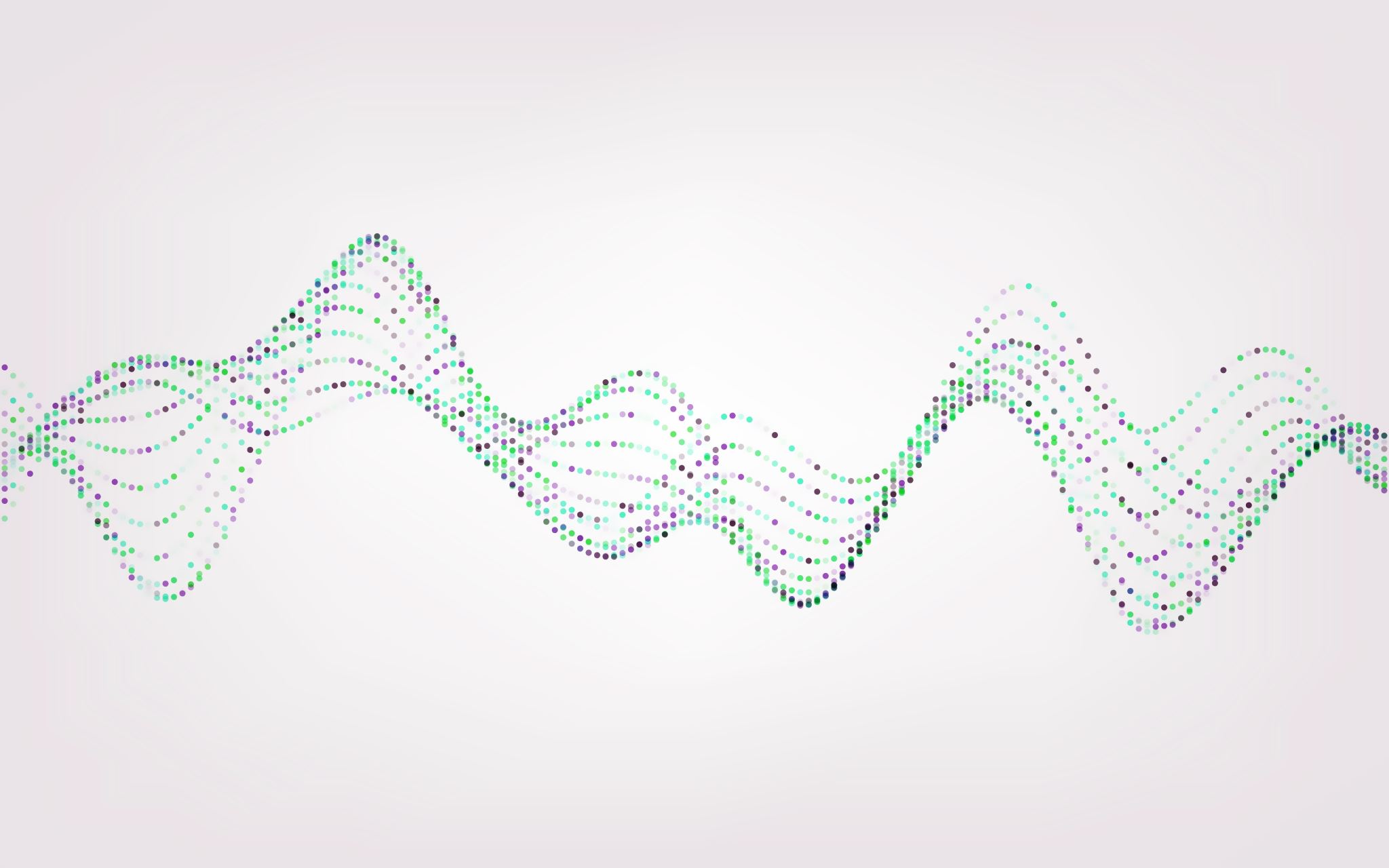 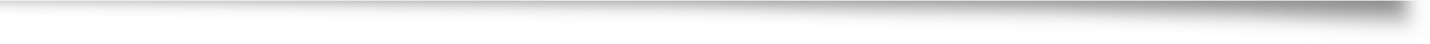 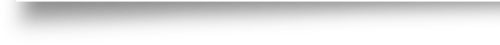 Personal Care Service (PCS) Staff Qualifications and Staffing Expectations
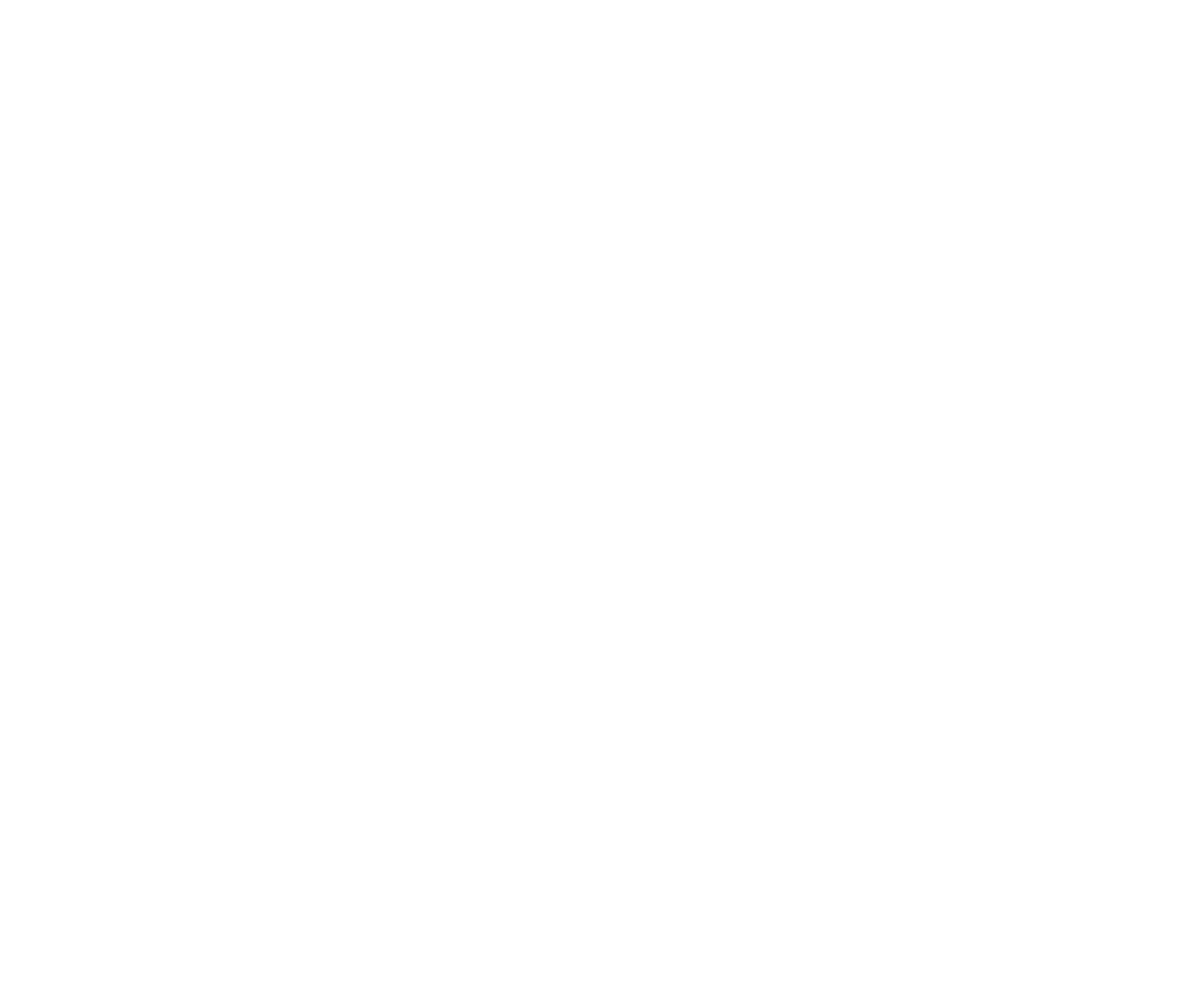 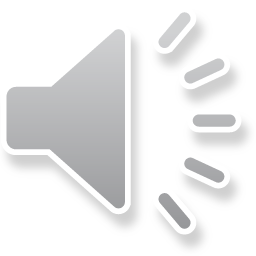 Rule 173-39-02.11 - Ohio Administrative Code | Ohio Laws
Personal Care Aide (PCA) must qualify by one of the following:
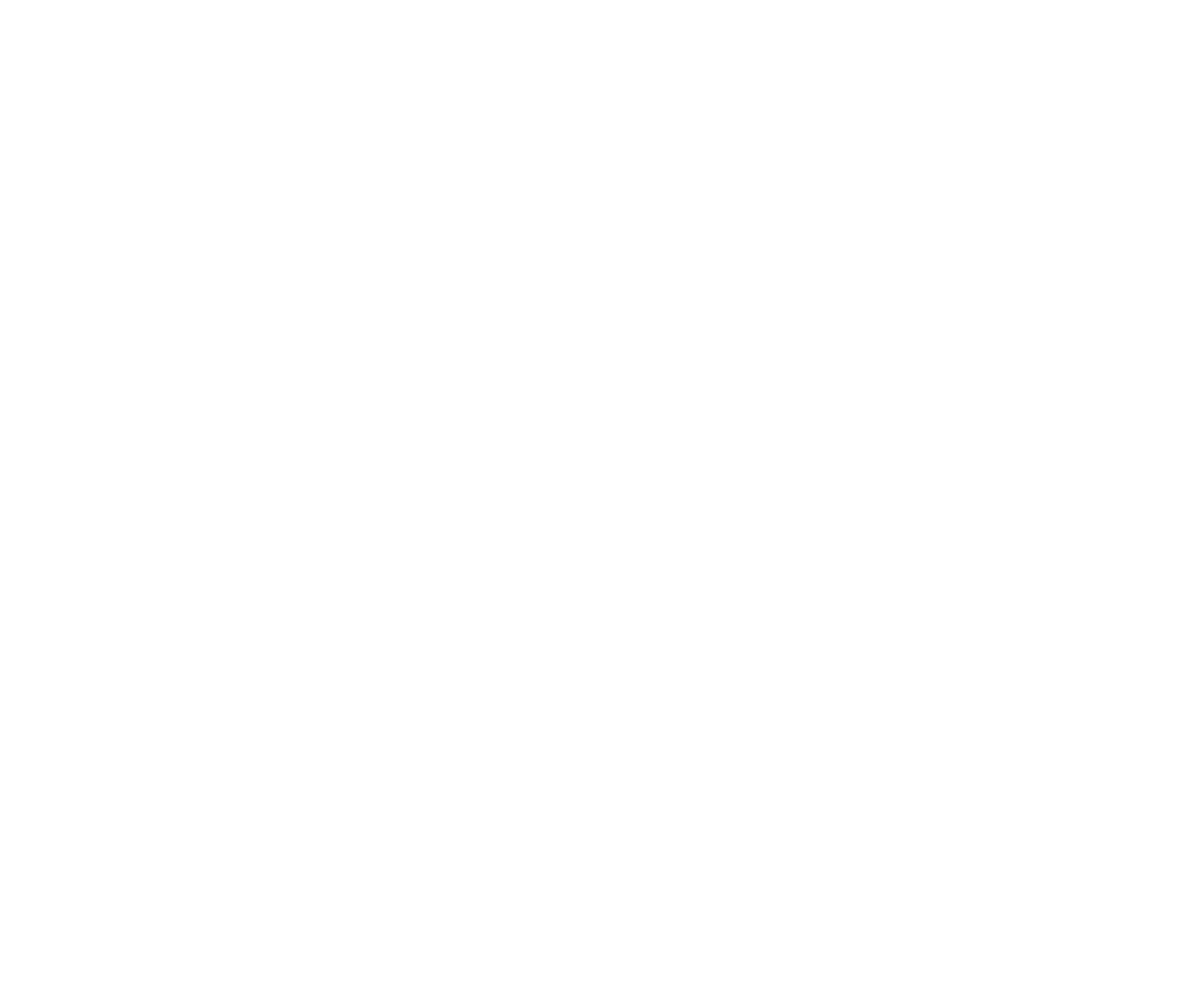 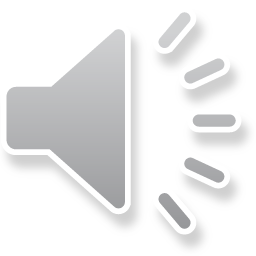 State Tested Nurse Aide (STNA)- completion of nurse aide training/competency evaluation program approved by ODH.
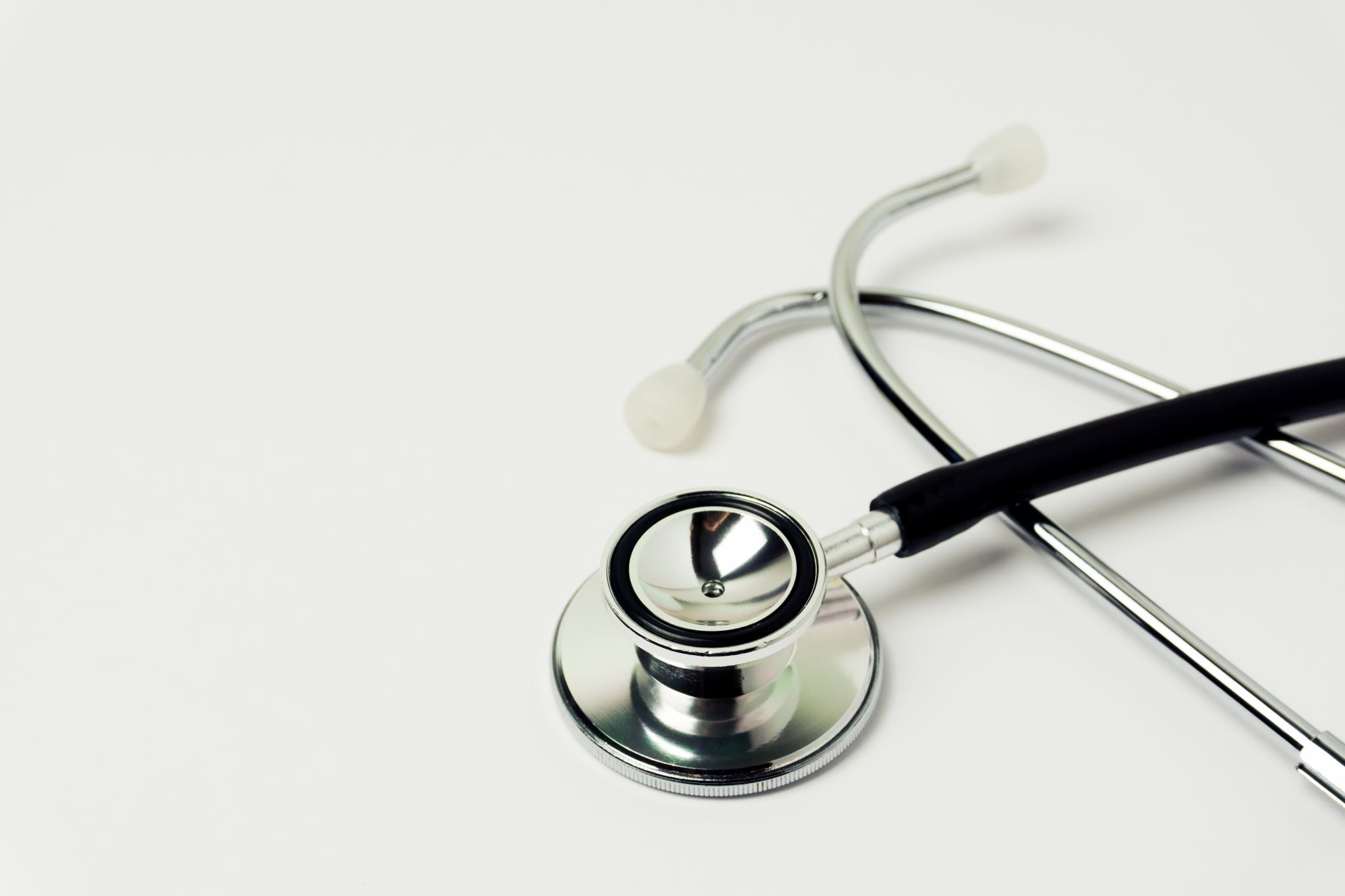 Provider will submit a copy of ODH’s nurse aide registry with employee listed as active, in good standing. 

Nurse Aide Registry (ohio.gov)
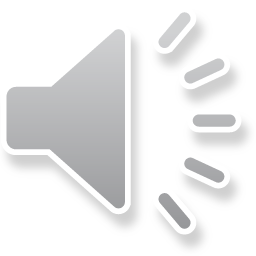 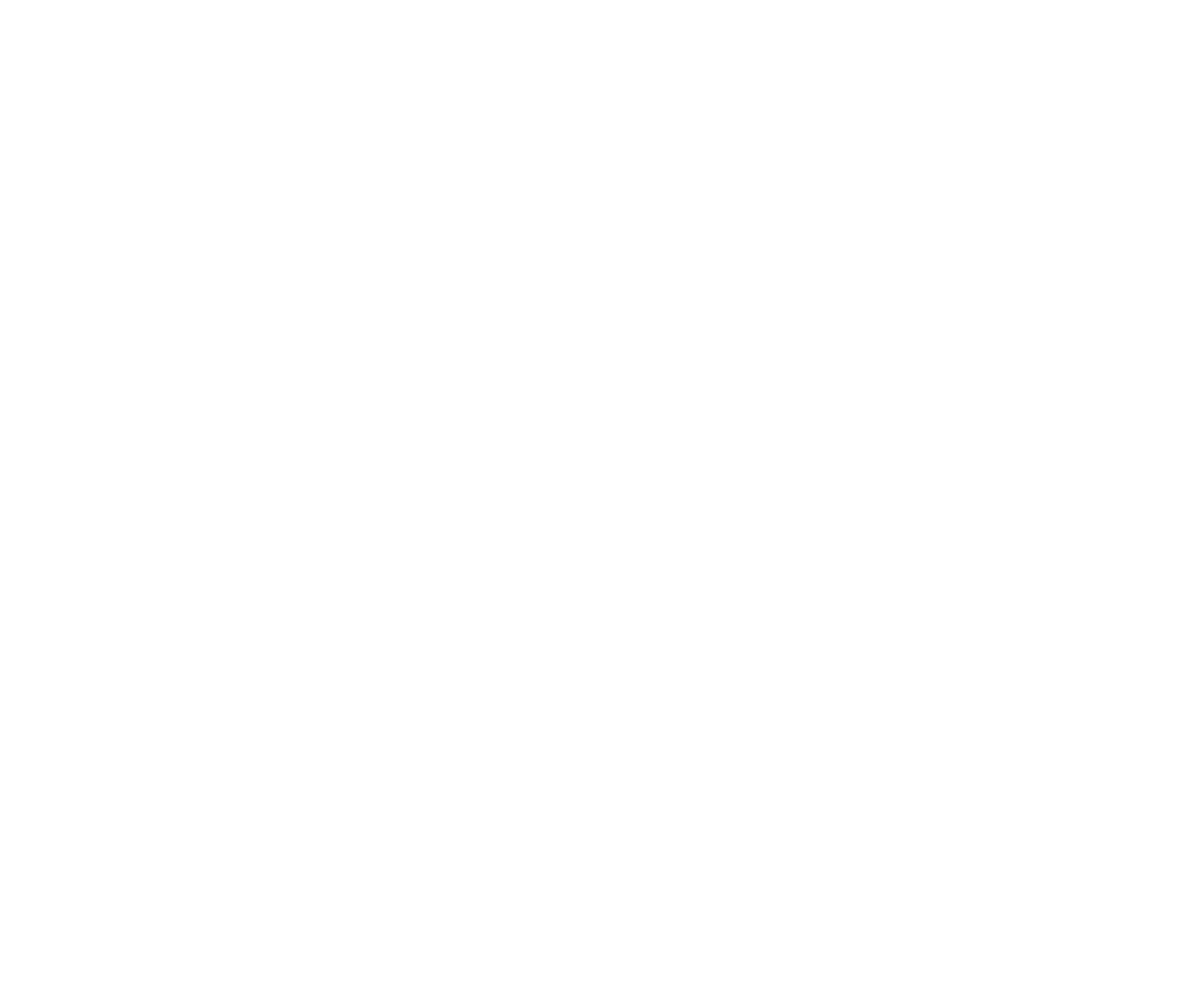 Medicare: The person met the qualifications to be a Medicare-certified home health aide.
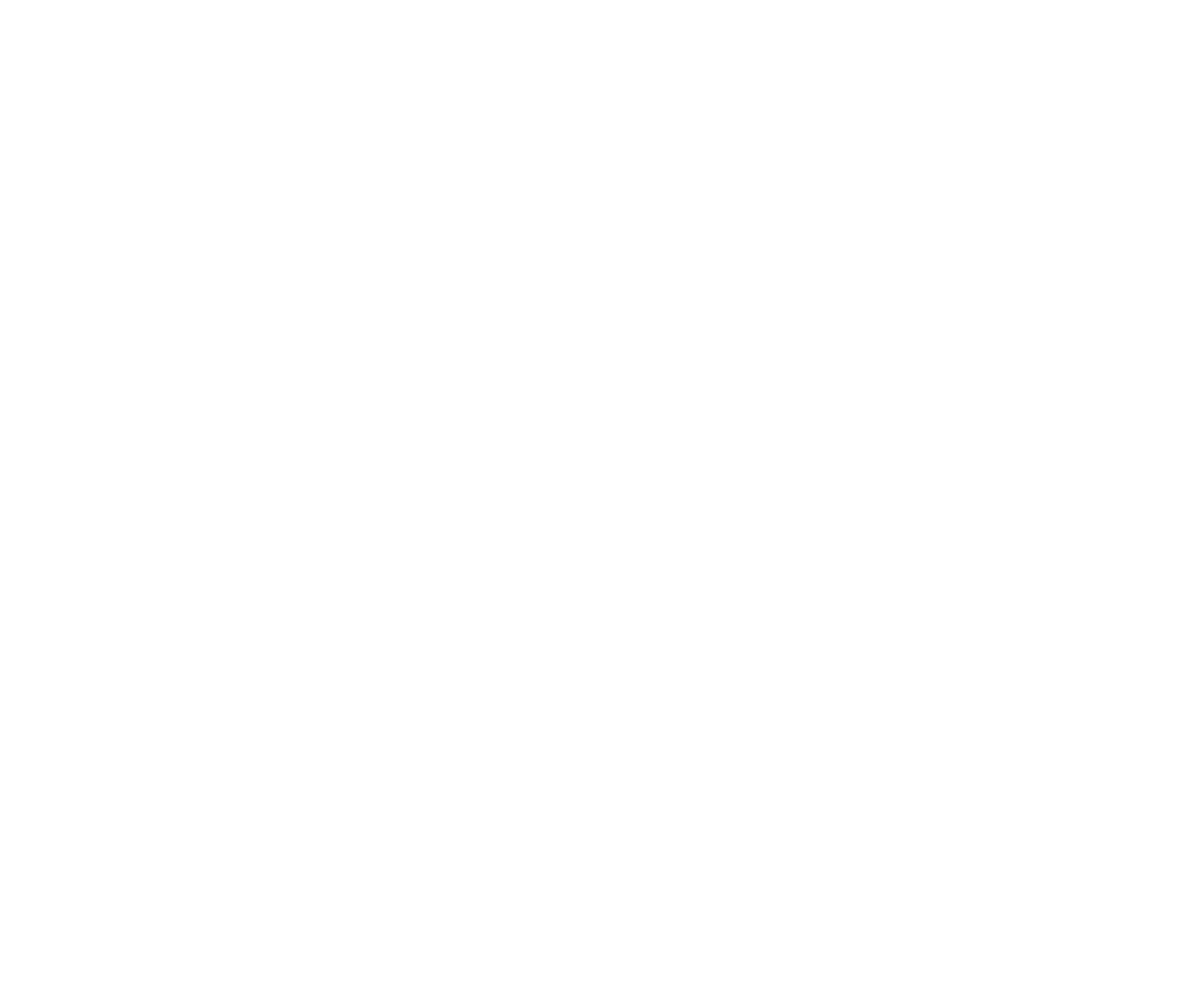 Provider will submit Certificate OR name of school/training organization, name of course, training dates and training hours completed.
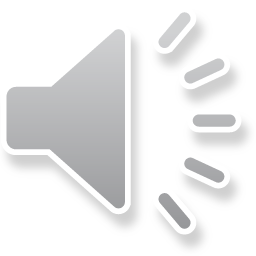 Previous Experience- at least 1 year of supervised employment experience and successful completion of competency evaluation.
Provider will submit records that include former employers name, contact information, former PCS supervisors name and date the person began working for the former employer and the date the applicant stopped working for the former employer.
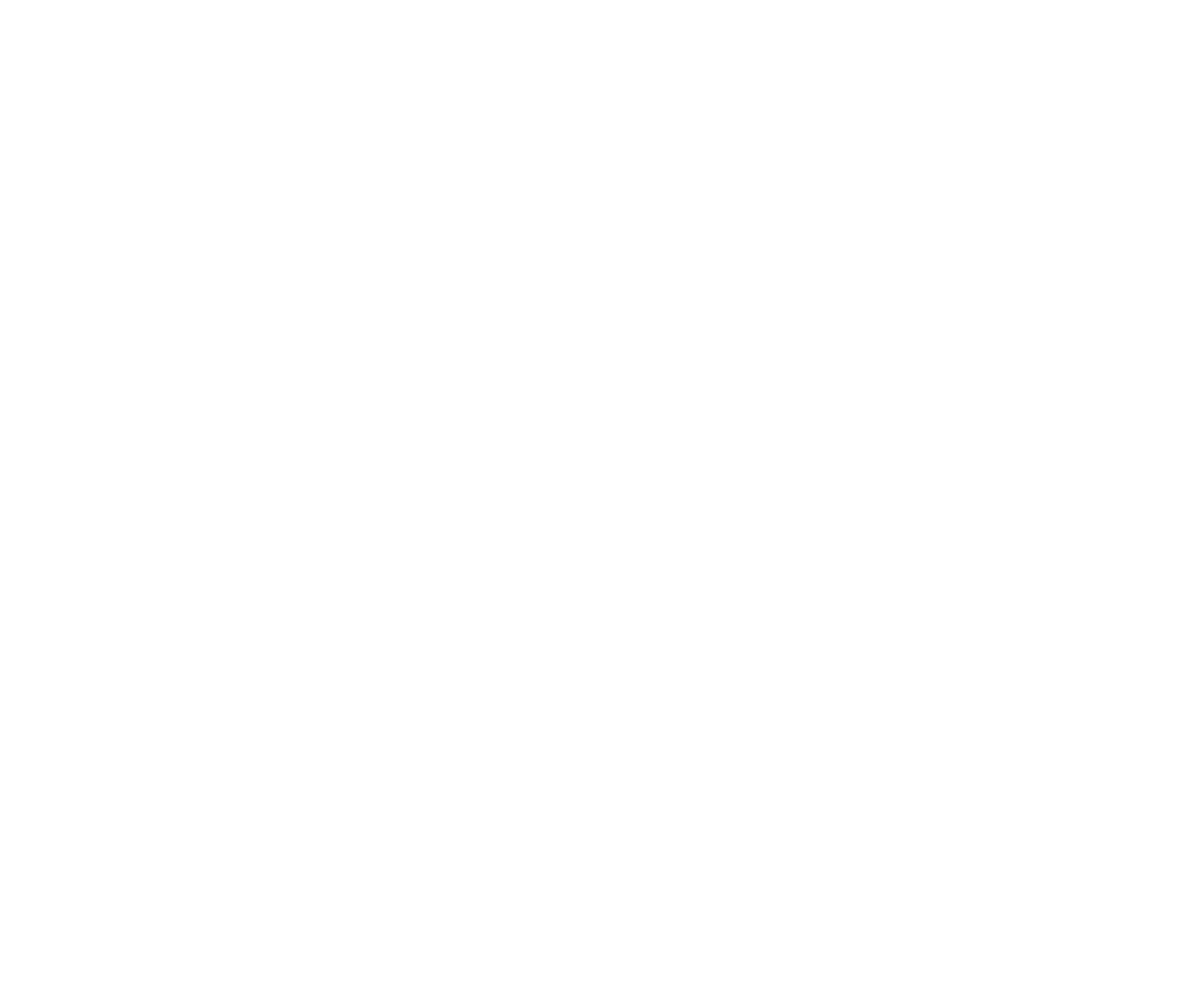 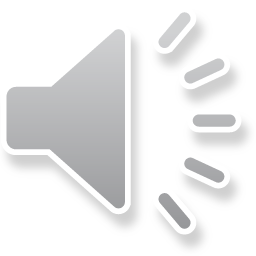 Vocational programs: COALA home health training program or a certified vocational training and competency evaluation.
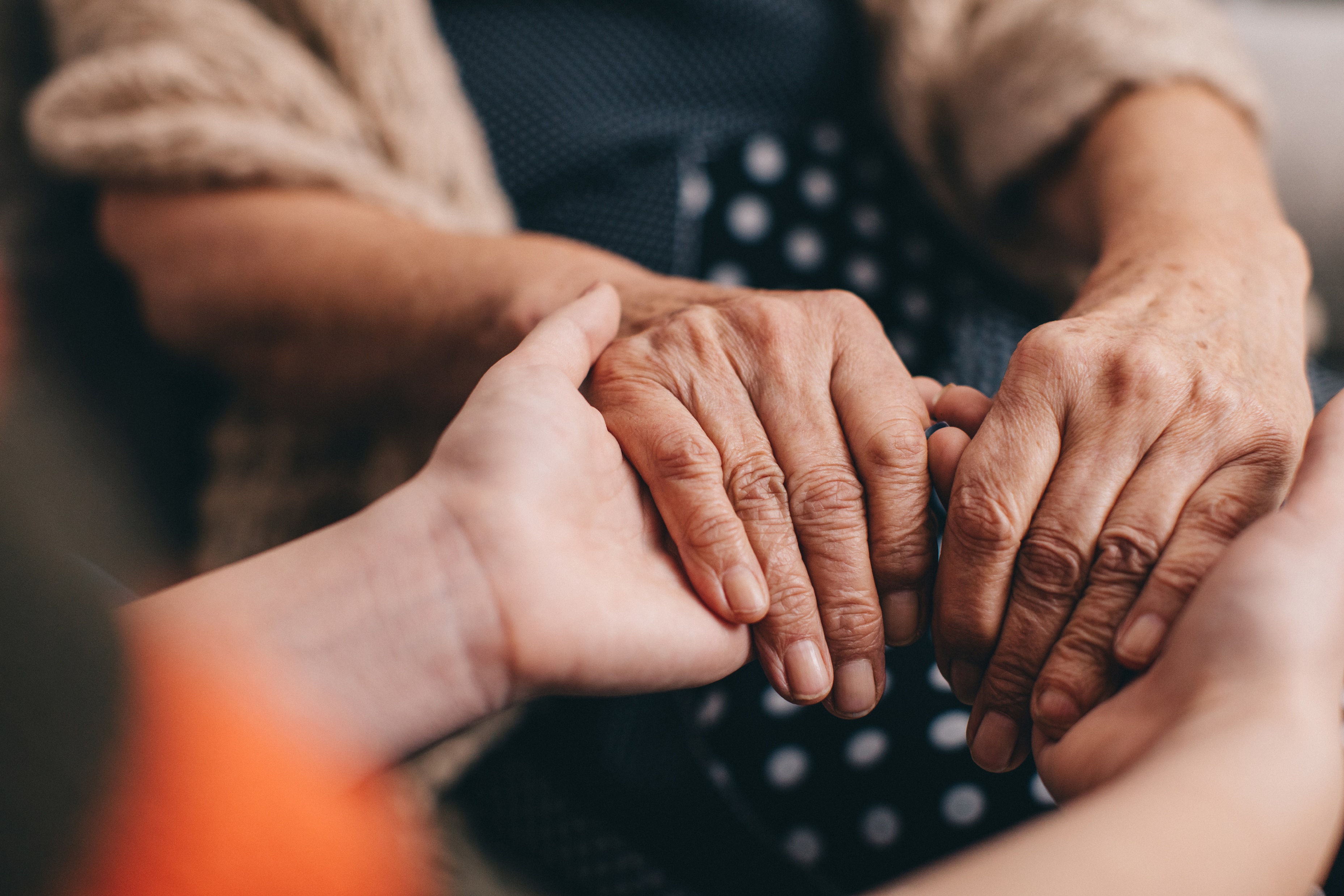 Provider will submit Certificates of Completion and competency evaluation or name of the school or training organization, name of the course, training dates, and training hours completed.
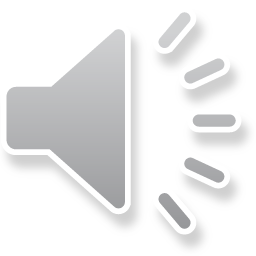 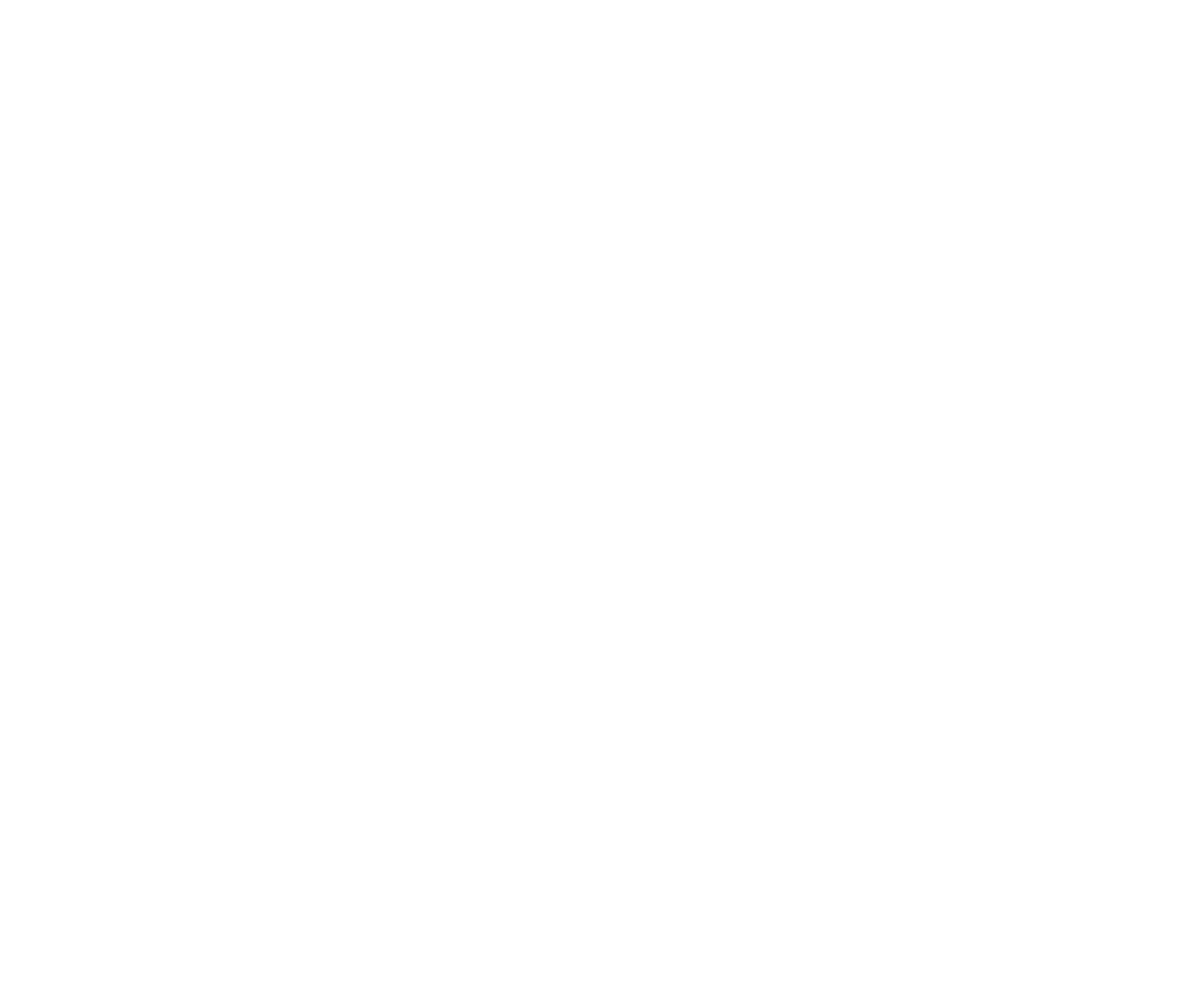 Other programs: Successful completion of training and competency evaluation program
The training lasted at least thirty hours and all required subjects were included in the program's training and its competency evaluation.
Provider will submit Certificates of Completion and competency evaluation or name of the school or training organization, name of the course, training dates, and training hours completed.
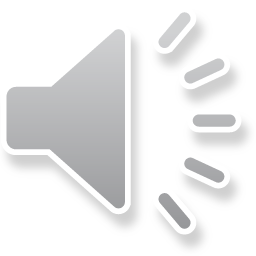 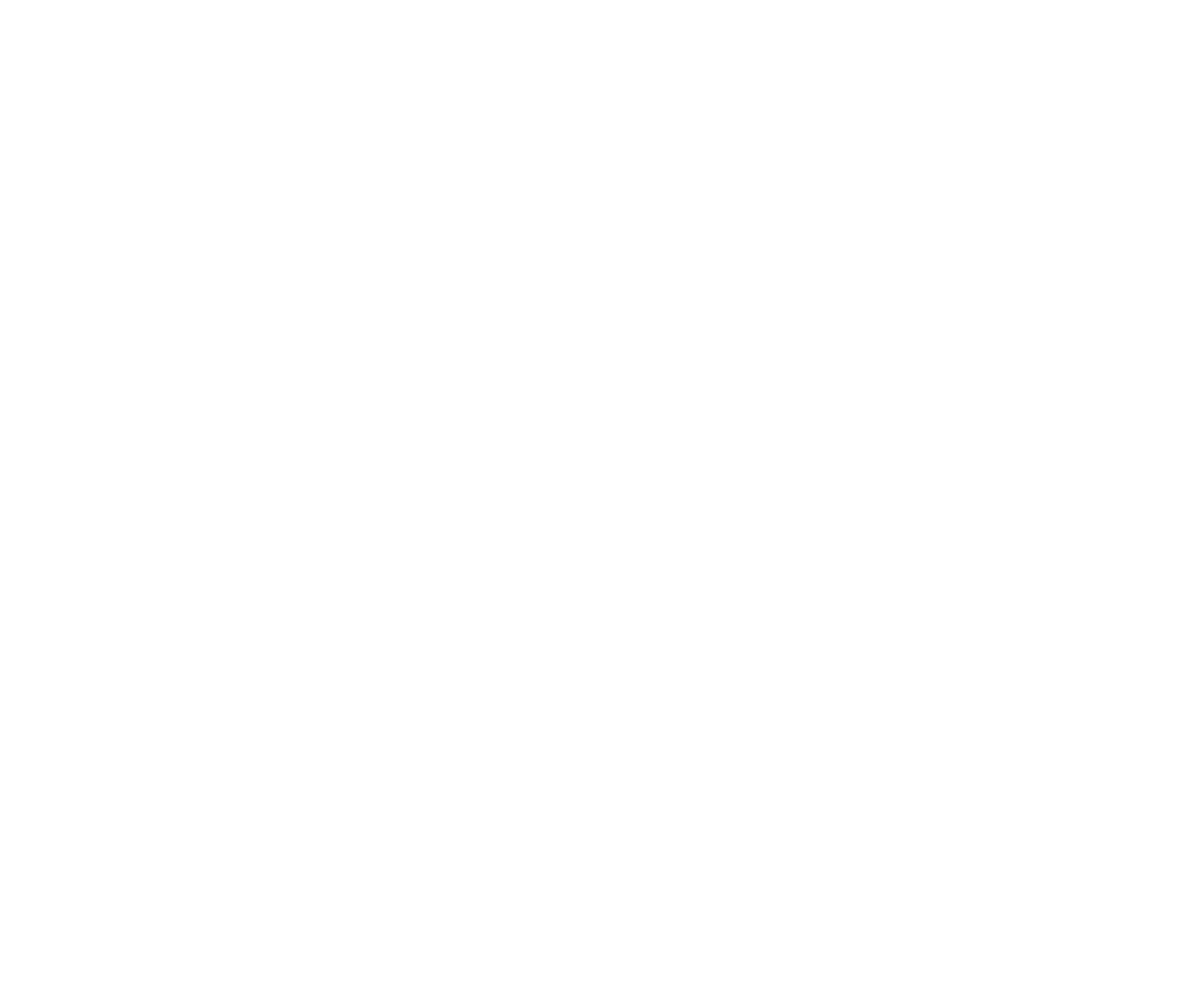 PCA supervisors:
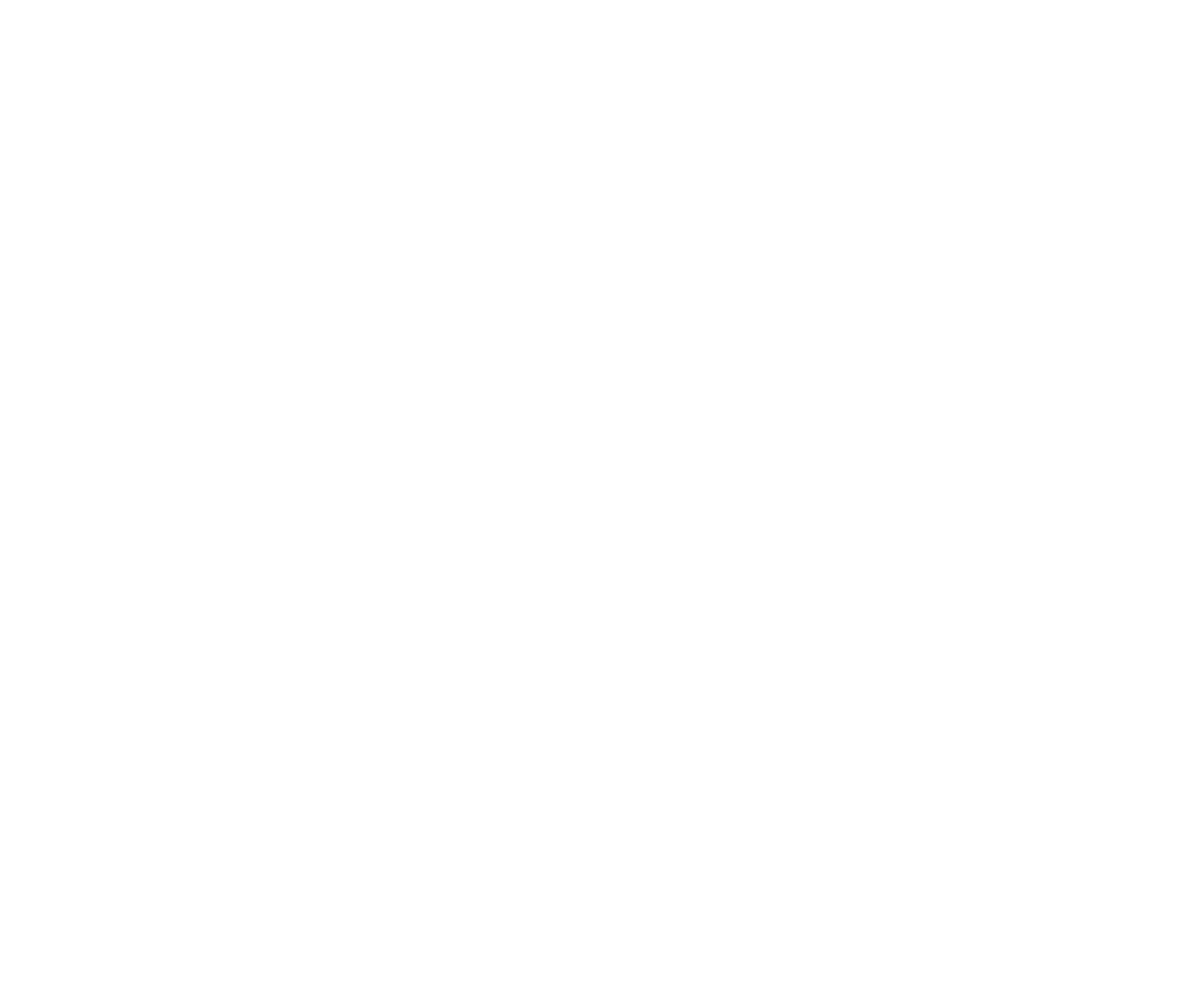 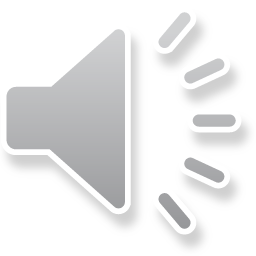 Staffing Expectations:
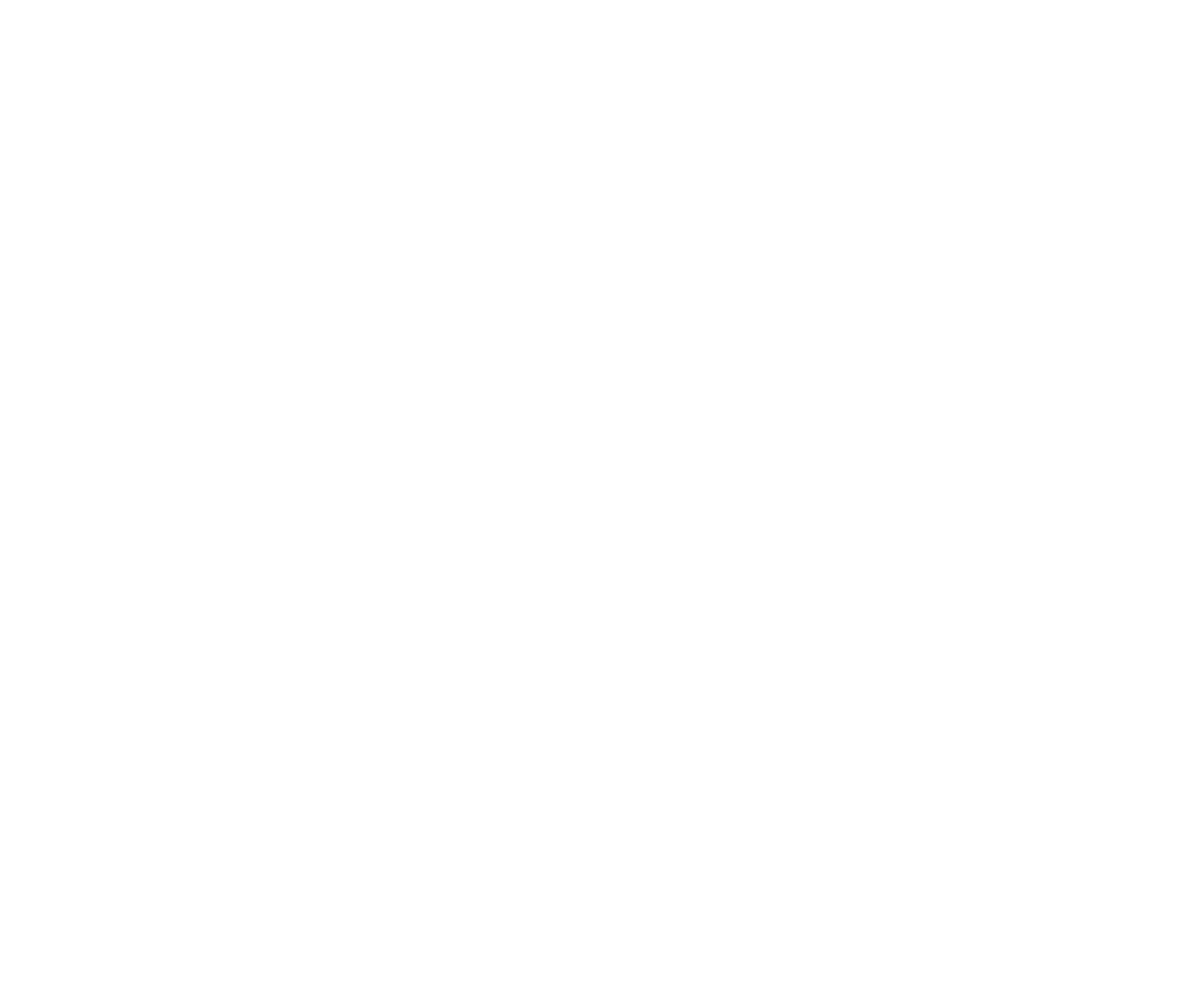 Availability and staffing:
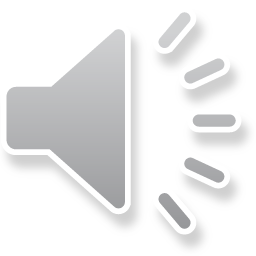